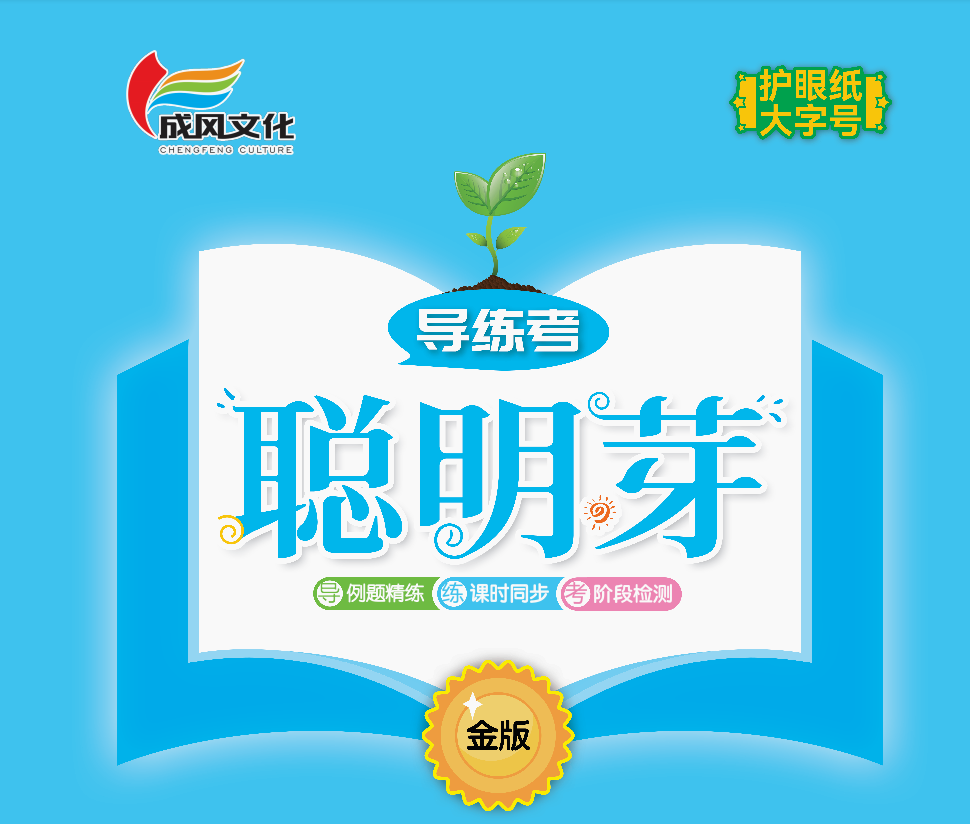 第六单元能力素养提升
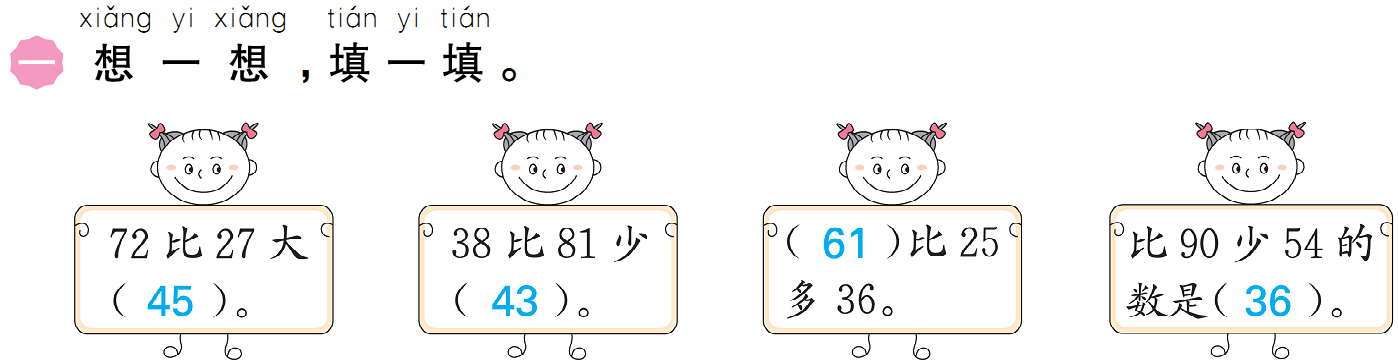 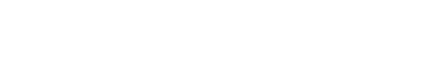 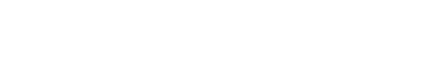 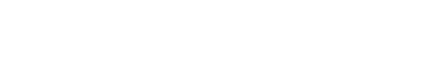 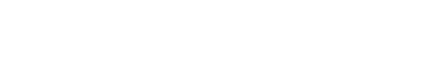 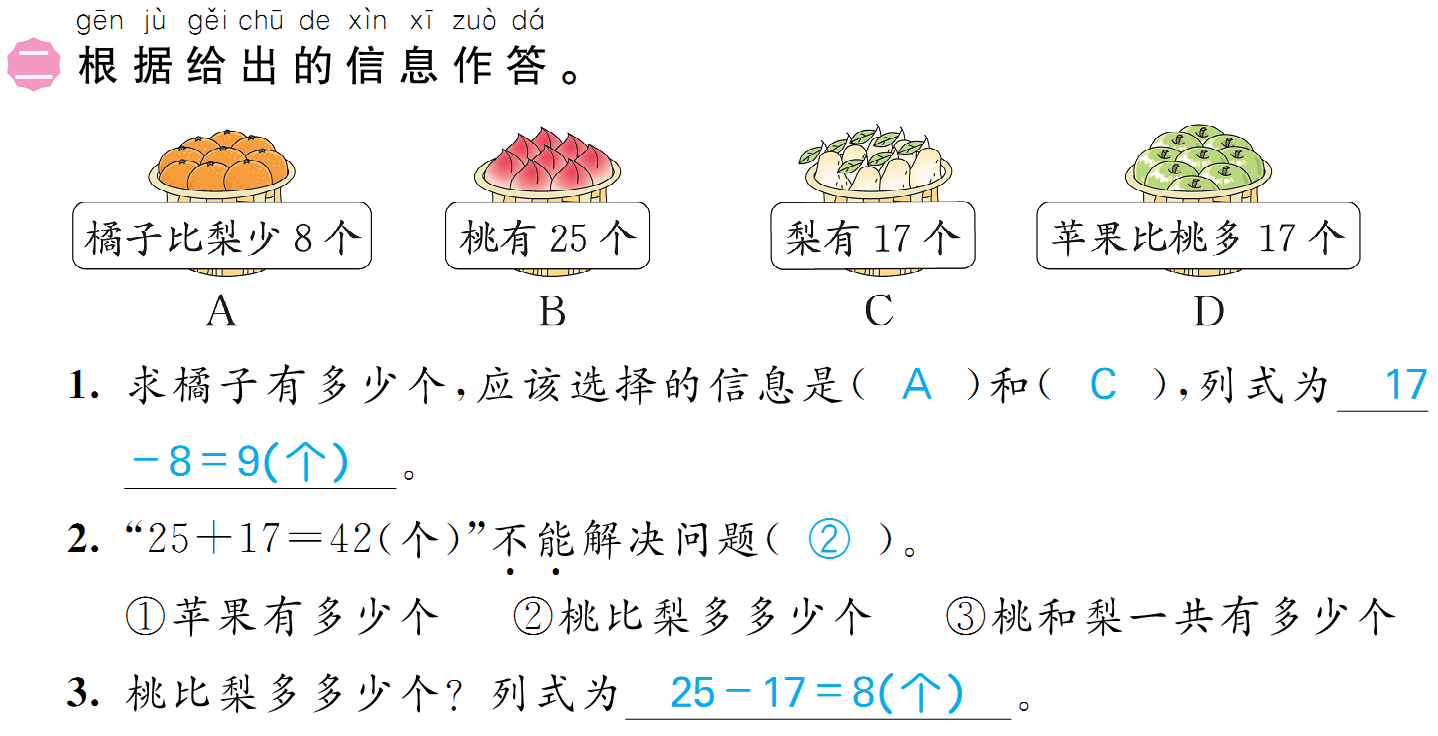 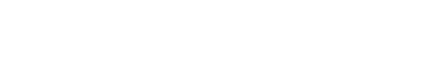 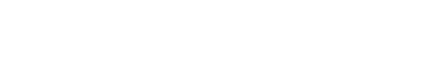 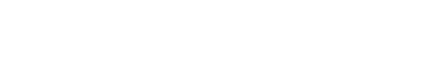 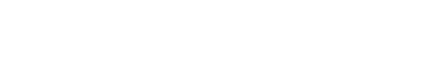 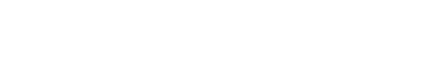 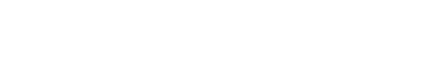 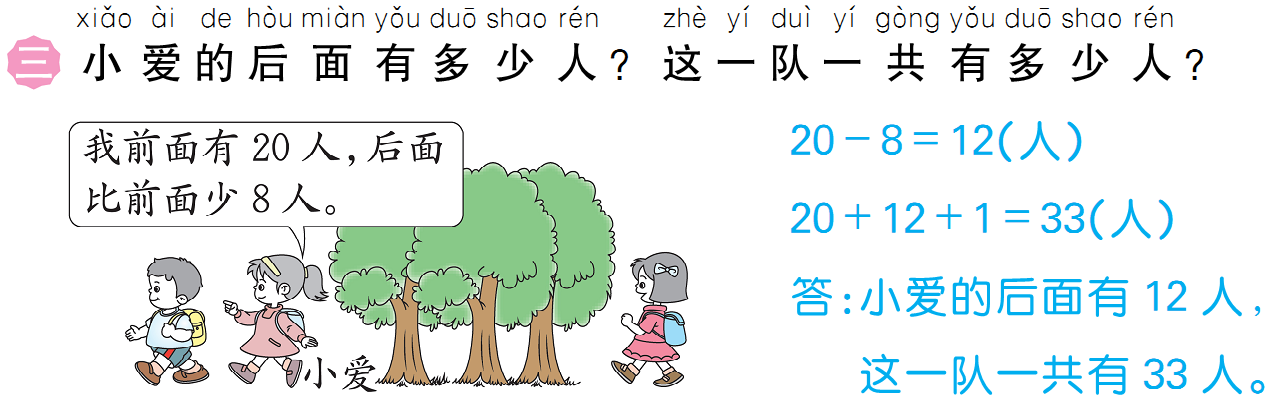 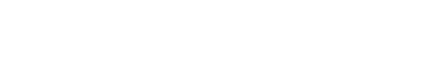 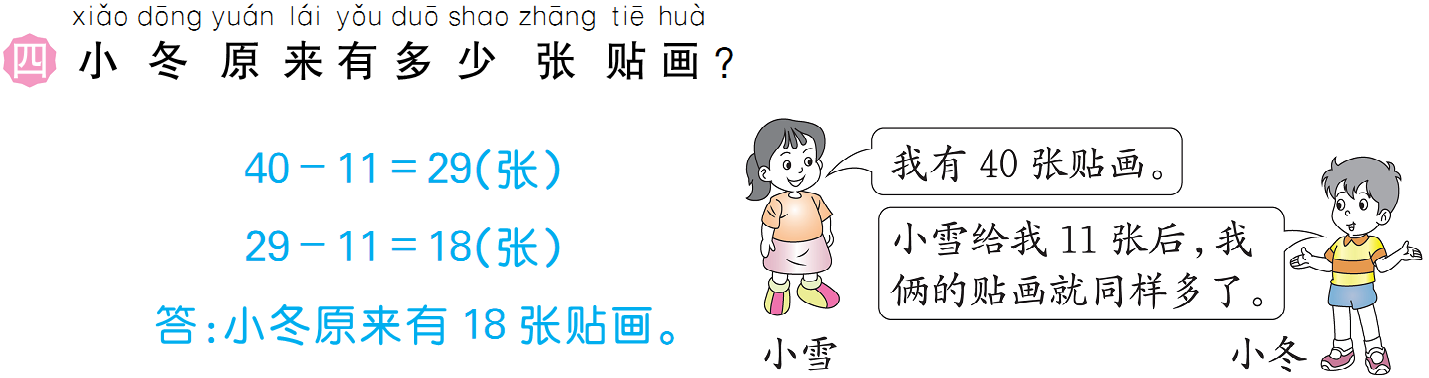 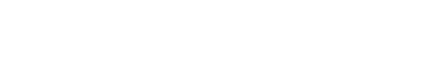 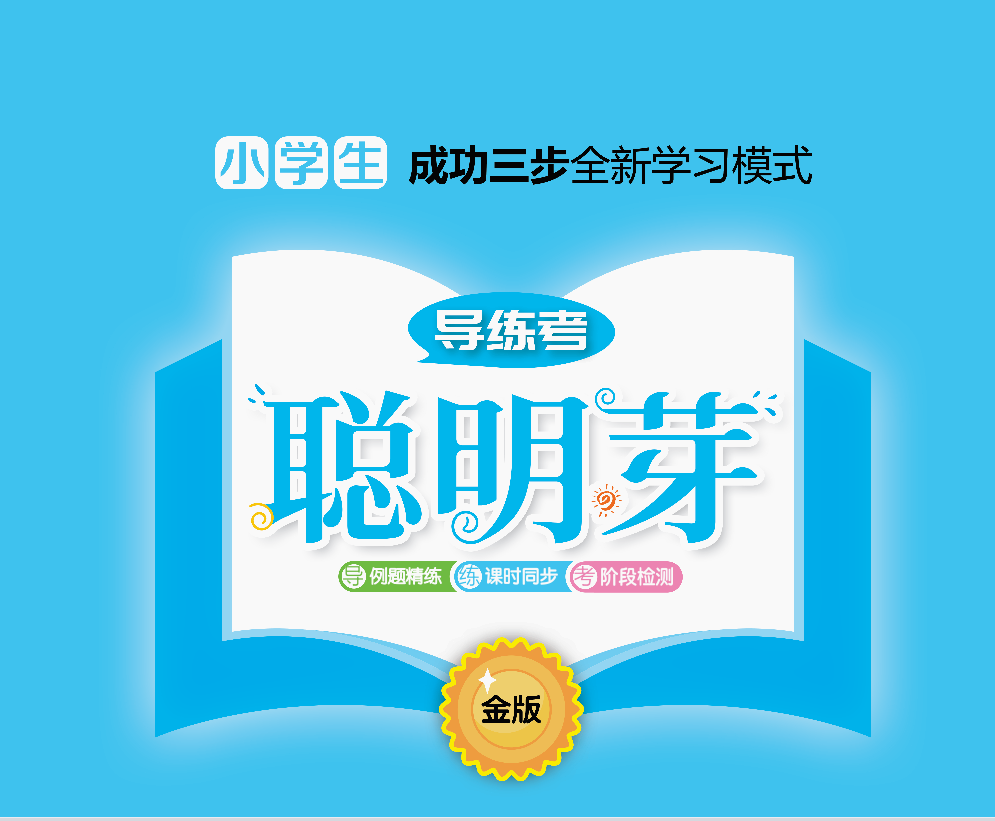